ФОРМЫ И ЭФФЕКТИВНОСТЬ РЕАЛИЗАЦИИ МЕРОПРИЯТИЙ НАЦИОНАЛЬНОГО ПРОЕКТА «ОБРАЗОВАНИЕ» КАК ФАКТОР ПОВЫШЕНИЯ ВОСПИТАНИЯ И КАЧЕСТВА ОБУЧЕНИЯ    Главный специалист по делам молодежи УОиМП                                                                                             Зотова М.В.
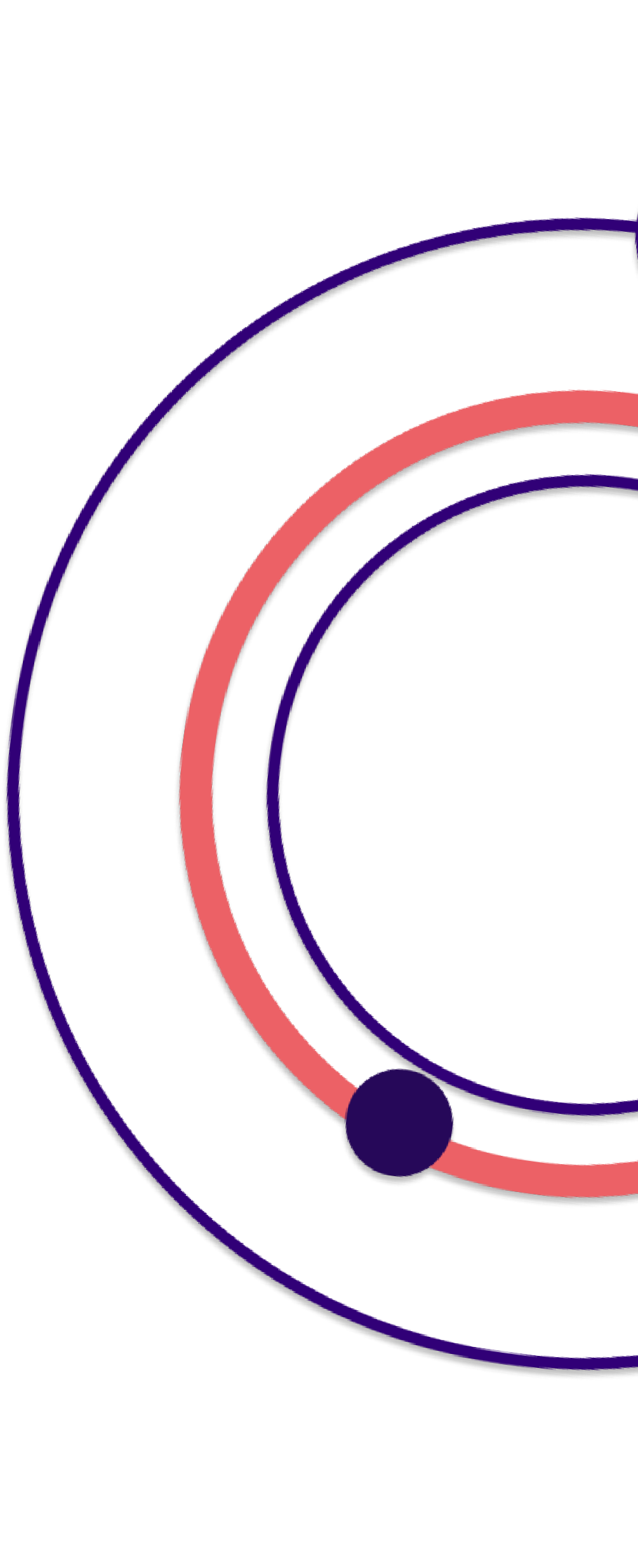 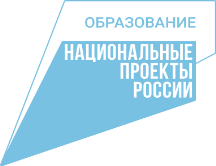 Проект «Социальная активность»
Региональная составляющая федерального  проекта «Социальная активность»  национального проекта «Образование»
Указ Президента Российской Федерации от  21.07.2020 г. № 474 «О национальных целях  развития Российской Федерации на период до  2030 года»

Национальная цель: возможности для  самореализации и развития талантов

Целевой показатель: увеличение доли граждан,  занимающихся волонтерской (добровольческой)  деятельностью или вовлеченных в деятельность  волонтерских (добровольческих) организаций, до  20  процентов
Нормативное регулирование  региона:
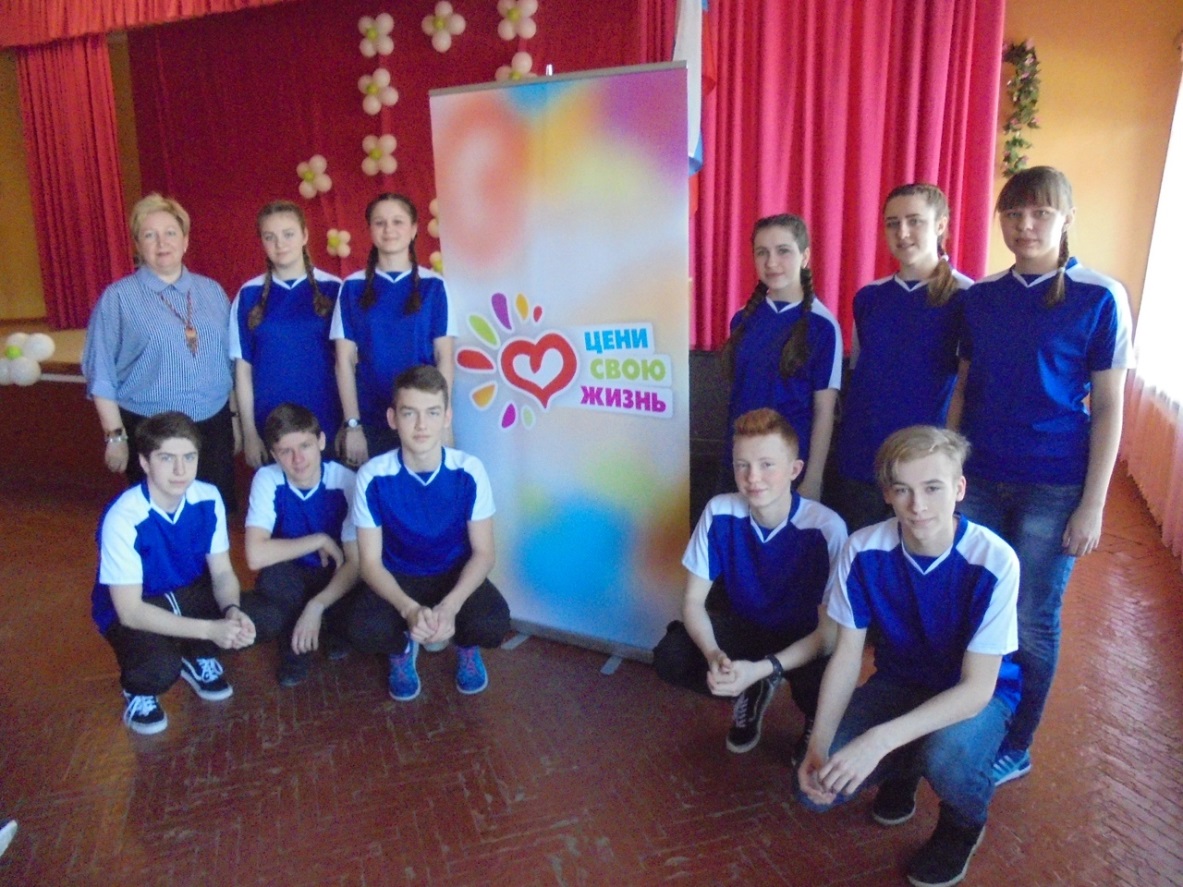 Закон Рязанской области
№ 111-ОЗ «О регулировании отдельных вопросов
в сфере добровольчества (волонтерства)
в Рязанской области»
Межведомственная программа «Развитие
добровольчества (волонтерства) в Рязанской области»

Порядок взаимодействия ЦИОГВ Рязанской области,
уполномоченных в сфере добровольчества,  подведомственных им
гос. учреждений с участниками добровольческой
деятельности
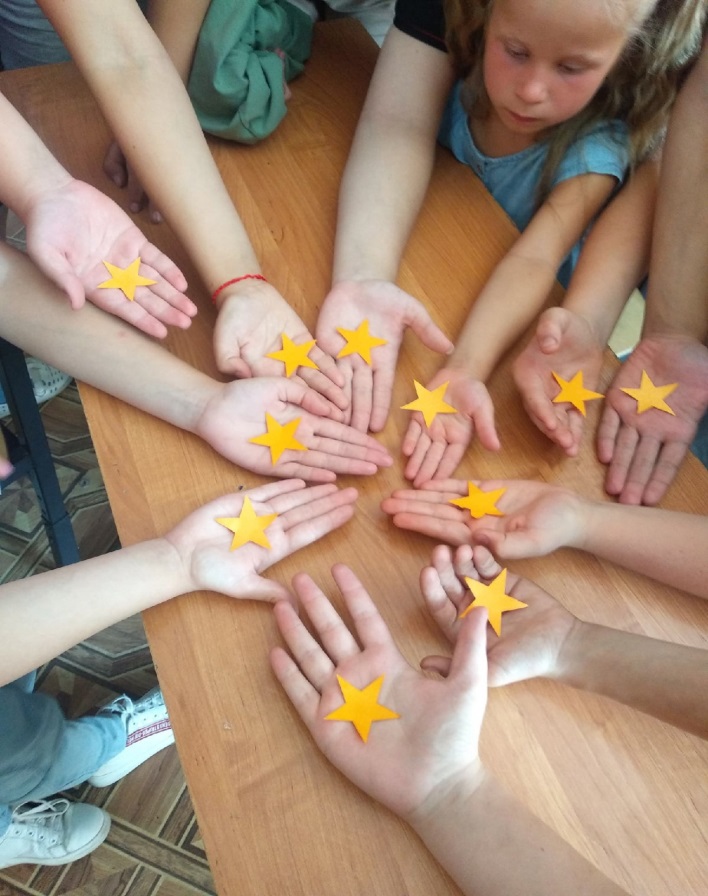 Нормативное регулирование в МО:
распоряжение администрации муниципального образования Старожиловский муниципальный район Рязанской области от 02.07.2018г. № 285 «О развитии добровольческого движения в Рязанской области»
 приказ УОиМП  о закреплении сотрудника за Центром поддержки добровольчества;
положение о Центре добровольчества;
 Постановление администрации муниципального образования – Старожиловский муниципальный район Рязанской области от 23.06.2021 года № 358 об утверждении Порядка взаимодействия органов местного самоуправления  и муниципальных учреждений с организаторами добровольческой (волонтерской)  деятельности, добровольческими  (волонтерскими)  организациями на территории администрации муниципального образования – Старожиловский муниципальный район Рязанской области;
программа развития добровольчества;
-     календарный план основных мероприятий.
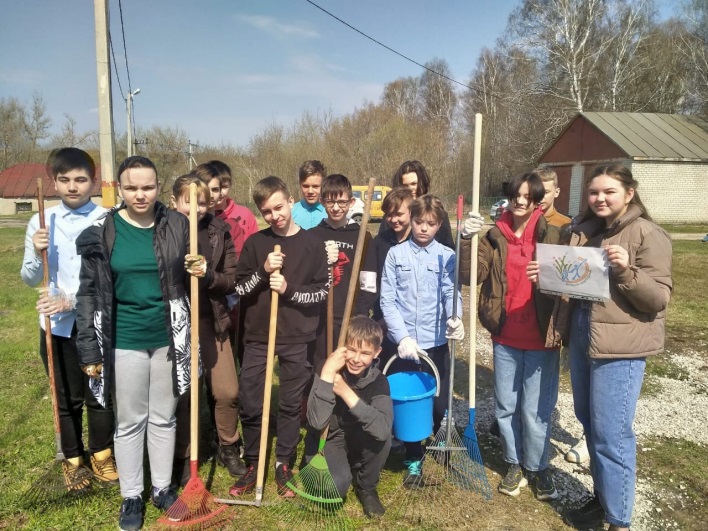 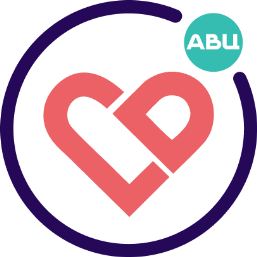 Волонтёрское сообщество Старожиловского муниципального района
13
волонтерских отряда
НА БАЗЕ:
10
общеобразовательных учреждений;
1
Центральной библиотеки Старожиловского муниципального района (волонтеры культуры)
68
11
6
1
Центральной библиотеки Старожиловского муниципального района (волонтерский отряд «серебряных» добровольцев;
1
социального учреждения ГБУ РО «Старожиловский КЦСОН»)
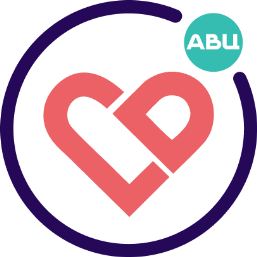 Волонтёрское сообщество Старожиловского муниципального района
Динамика увеличения количества волонтеров за последние 3 года:
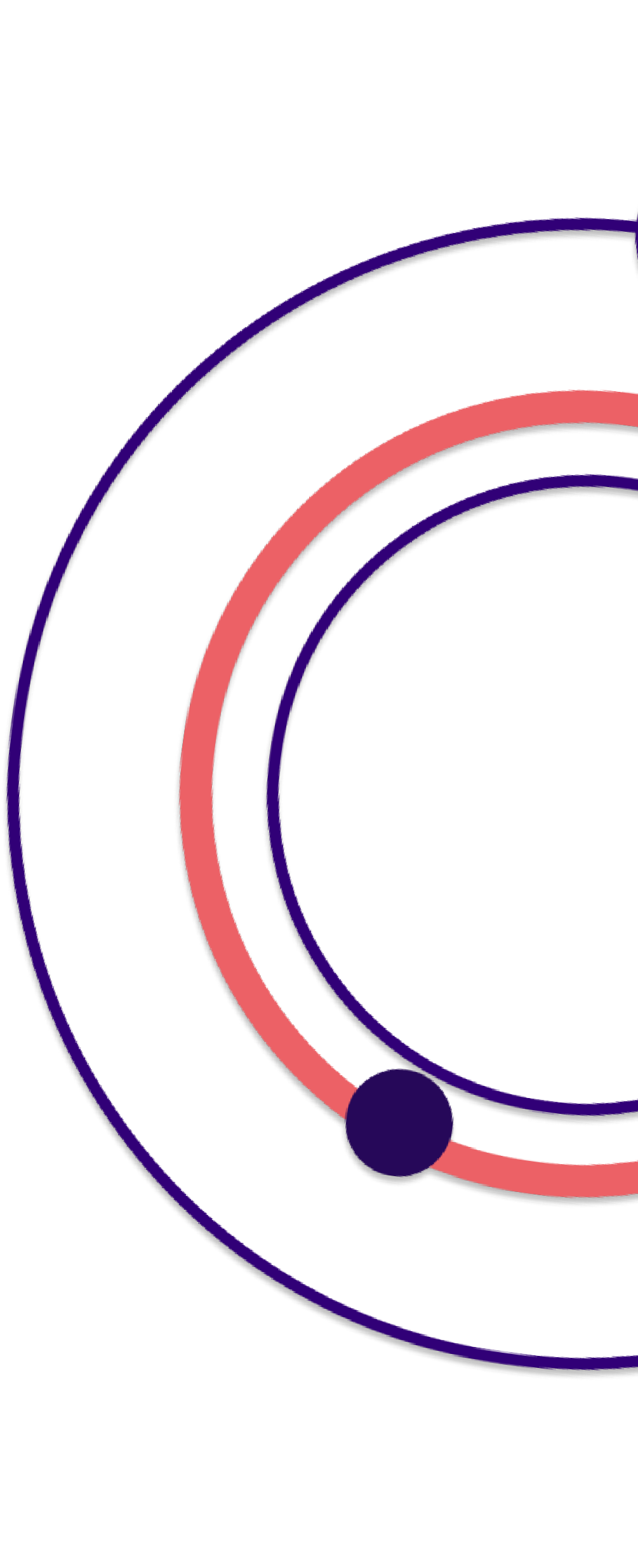 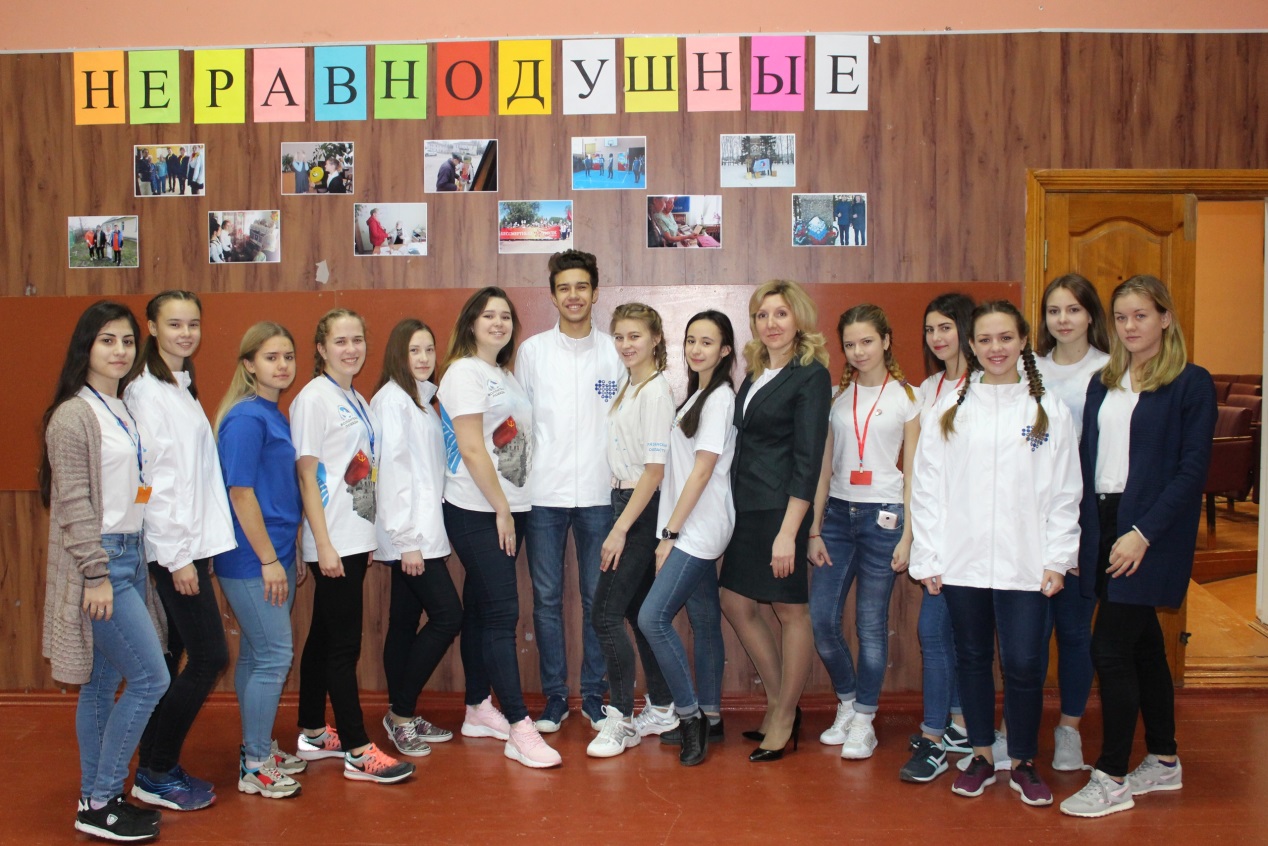 +150
2019  год
+85
2020  год
+41
2021  год
Общая численность граждан, вовлеченных Центром поддержки добровольчества  в добровольческую (волонтерскую) деятельность – 1051 из них:
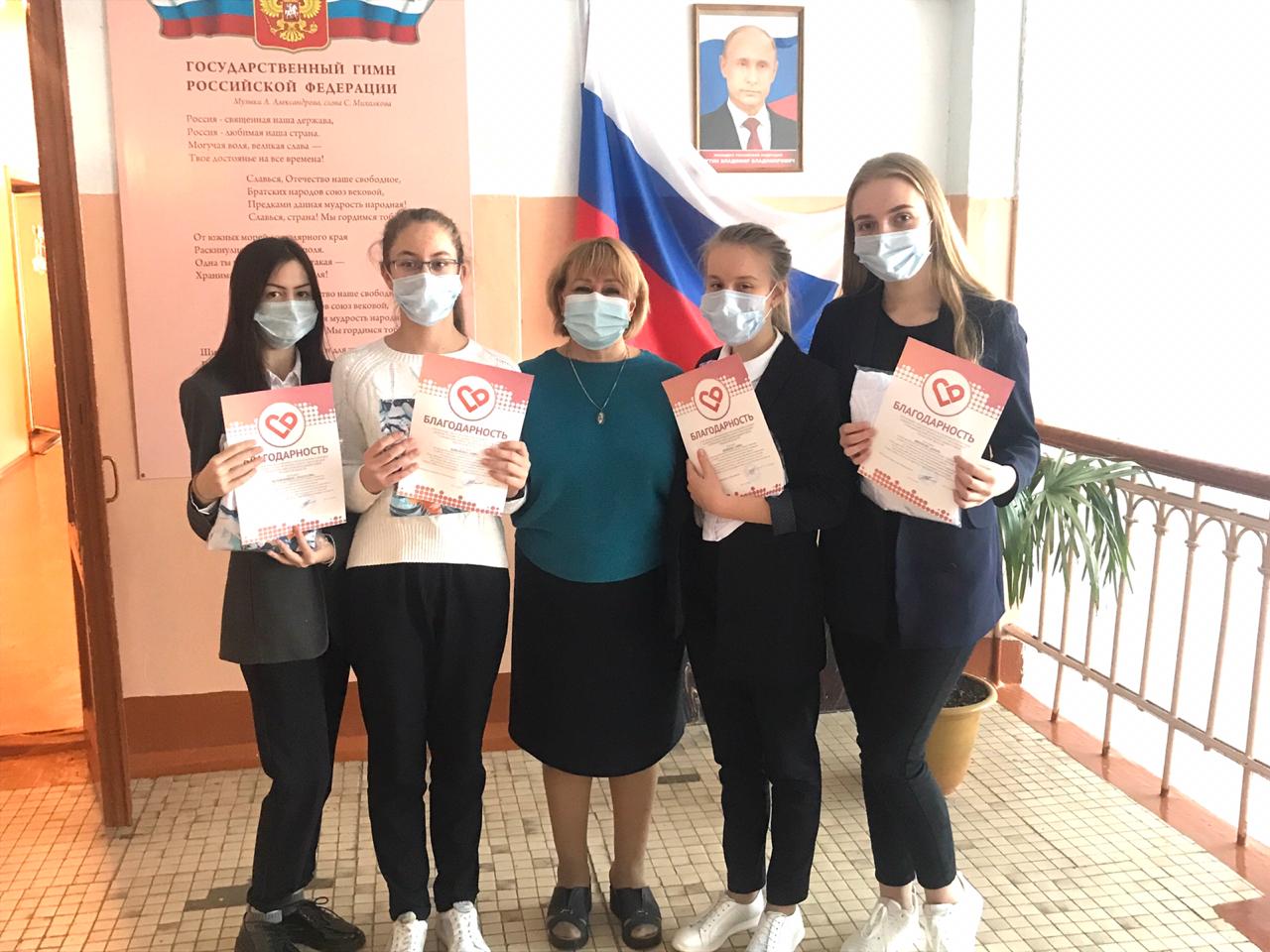 — количество добровольцев (волонтеров) в возрасте от 7 до 13 лет - 414;
— количество добровольцев (волонтеров) в возрасте от 14 до 30 лет - 455;
— количество добровольцев (волонтеров) в возрасте от 31 до 54 лет - 136
— количество добровольцев (волонтеров) «серебряного» возраста (55 лет и старше) - 46
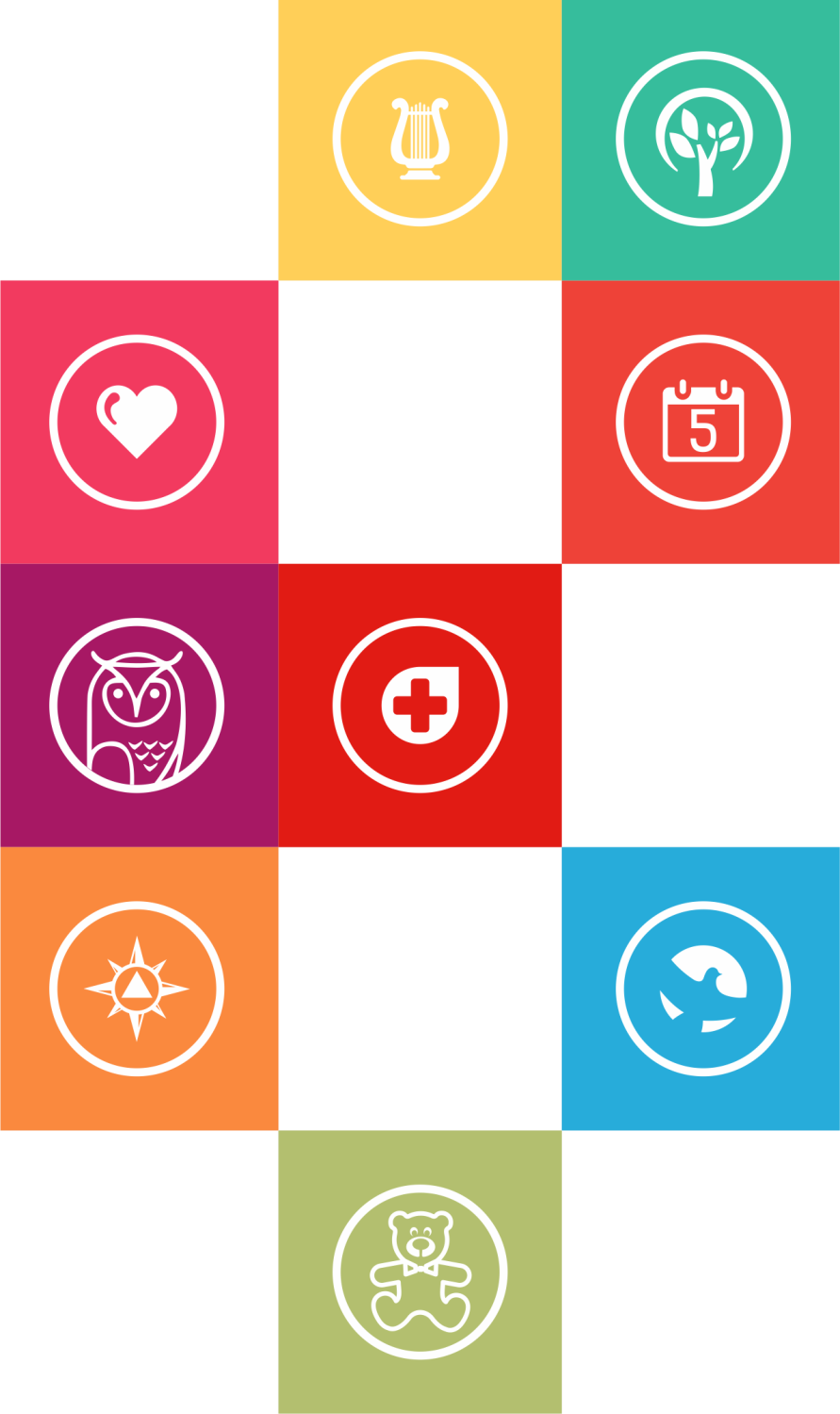 Общая численность граждан, относящих себя к постоянно действующим добровольцам на территории муниципального образования - 375 из них:
— количество волонтеров в сфере гражданско-патриотического воспитания - 150;
— количество волонтеров в социальном волонтерстве - 40;
— количество волонтеров в сфере культуры - 47
— количество волонтеров в событийном волонтерстве - 205
— количество волонтеров в сфере физической культуры и спорта - 25
— количество волонтеров в экологическом волонтерстве - 75
— количество волонтеров в «серебряного» возраста	24
гражданско-патриотическое:
-    оказание помощи ветеранам;
-    благоустройство памятных мест и воинских захоронений;
-    проведение Всероссийских акций в формате «Дни единых действий», посвященных памятным событиям в истории России Георгиевская ленточка, Свеча памяти, День неизвестного солдата
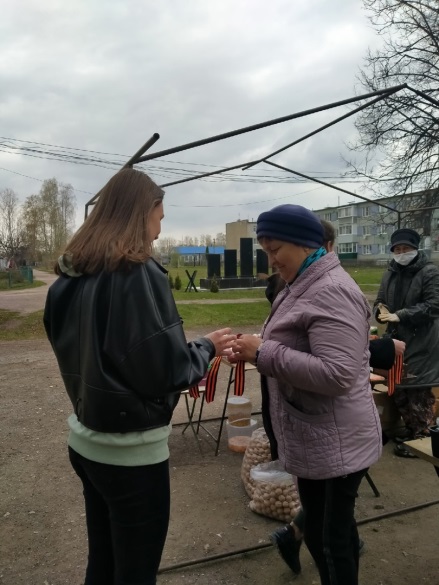 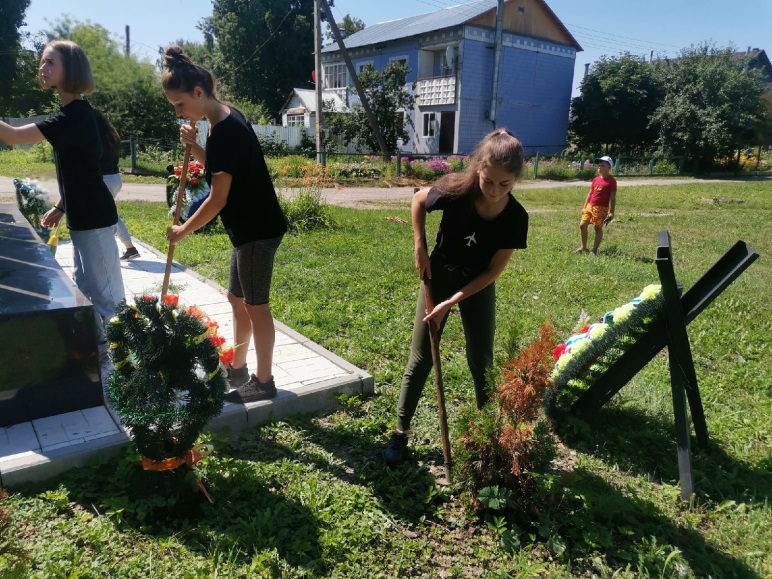 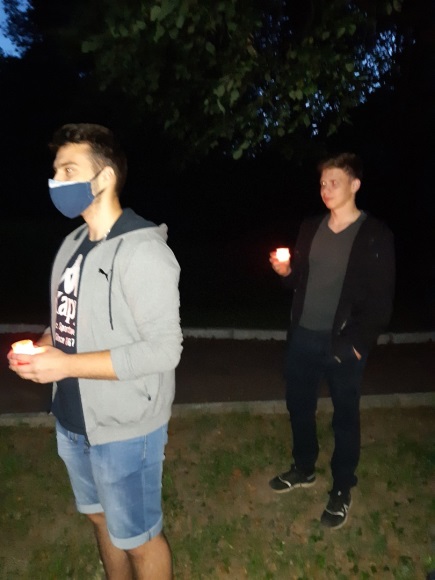 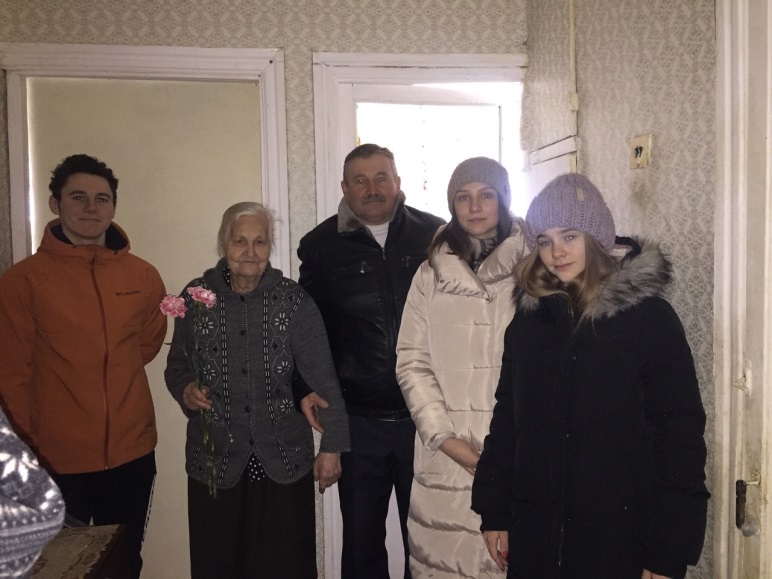 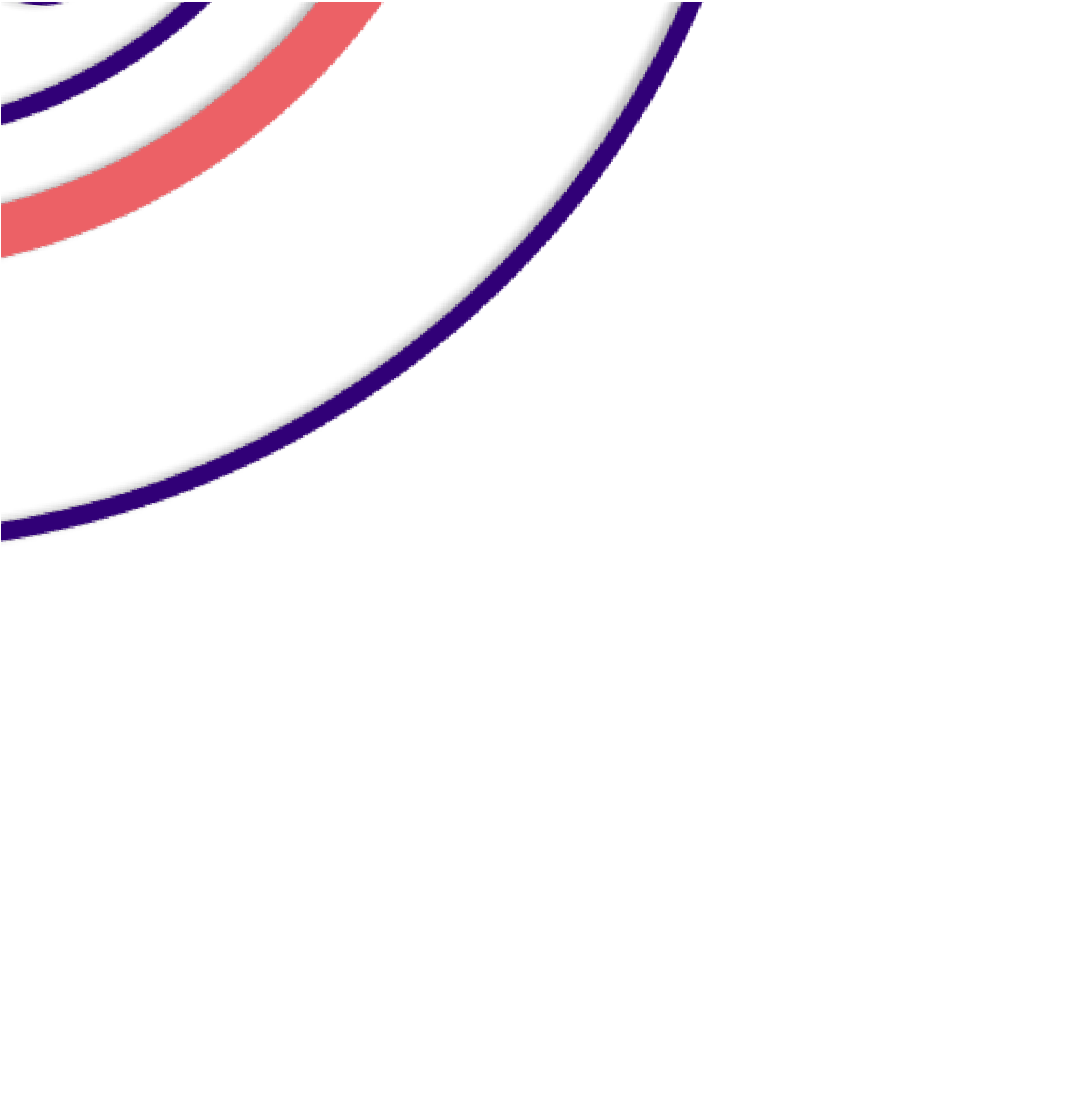 - добровольчество в сфере социальной поддержки и социального обслуживания населения (Социальное волонтерство):
-содействие в оказании социальных услуг на дому;
-содействие в осуществлении социального обслуживания нуждающимися, в том числе малообеспеченным и одиноким людям, инвалидам и малоподвижным пожилым людям;
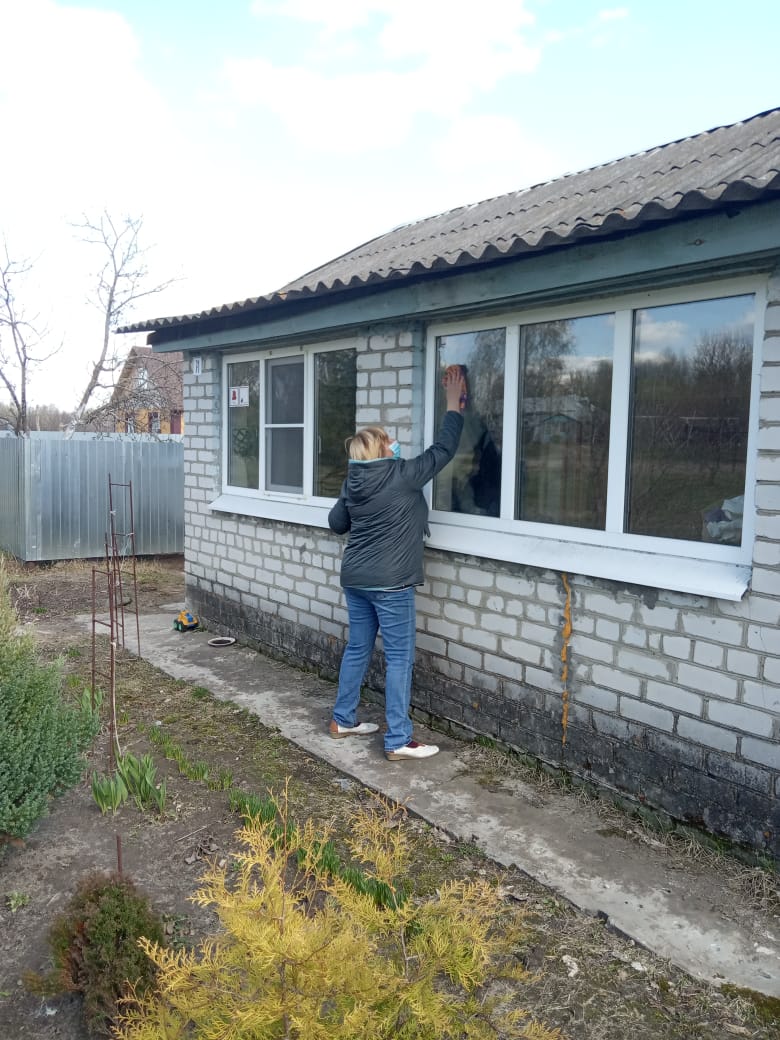 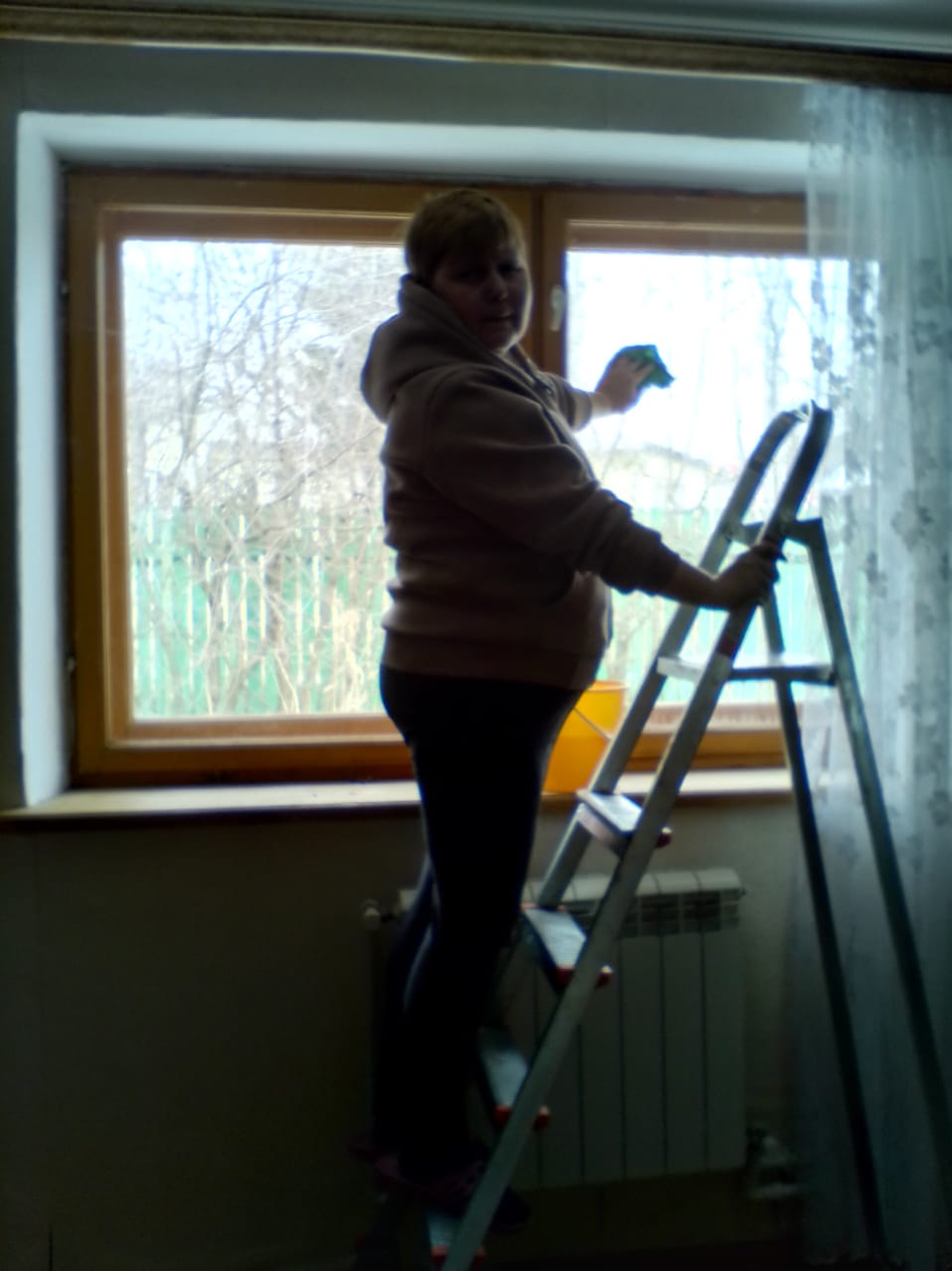 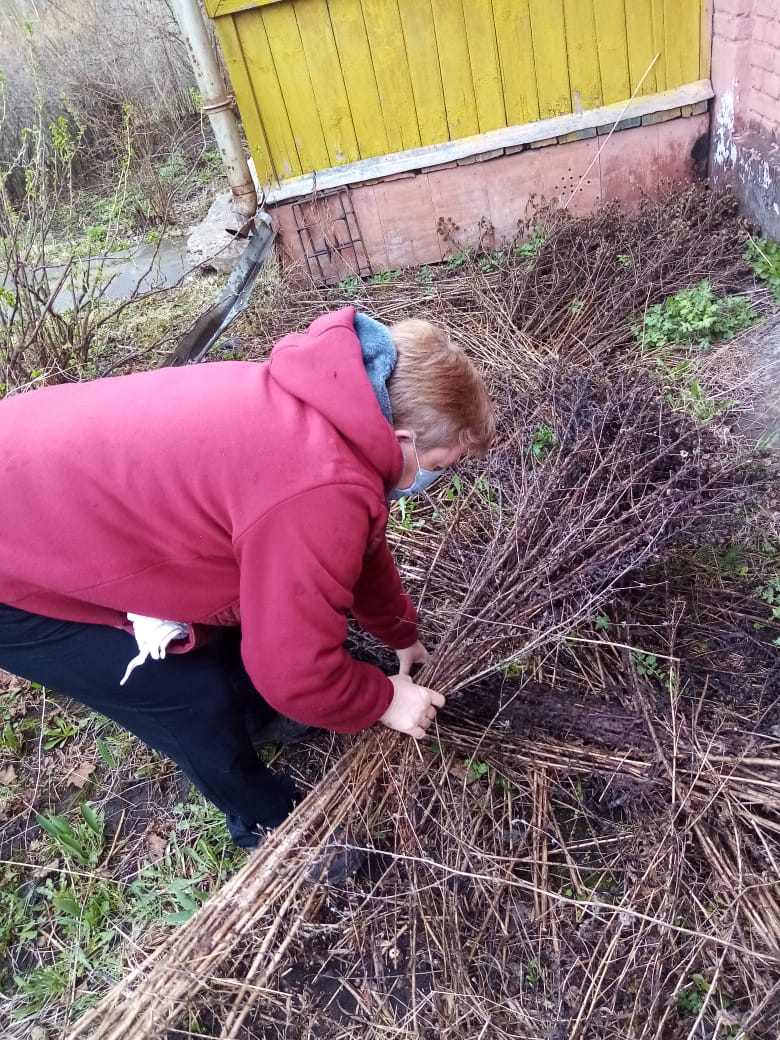 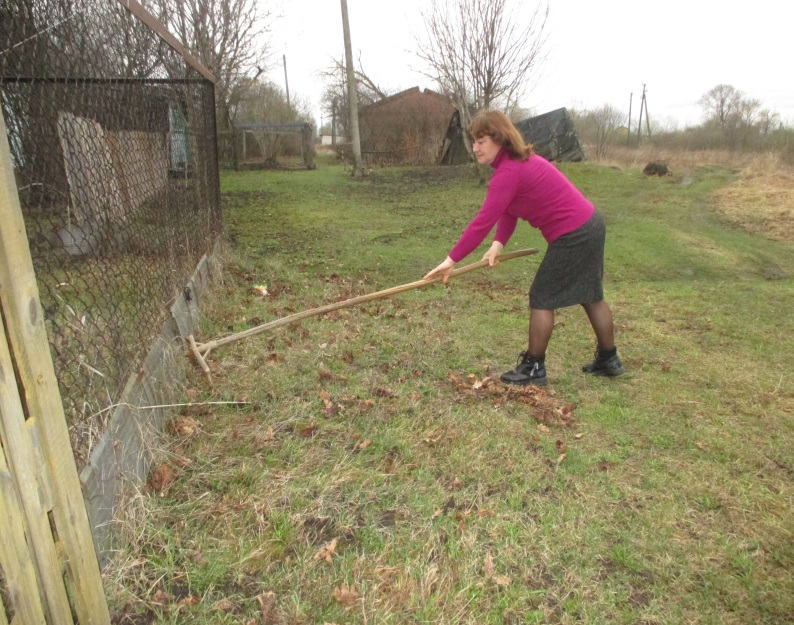 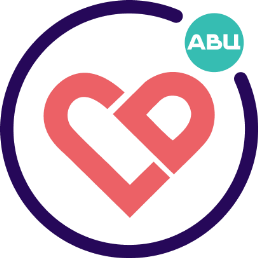 - добровольчество в сфере культуры:
-	поддержка добровольцами деятельности организаций   культуры, библиотек;
-   содействие в организации и проведение конкурсов, выставок и других массовых мероприятий;
-   участие в осуществлении работ по сохранению объектов культурного наследия (памятников истории культуры)
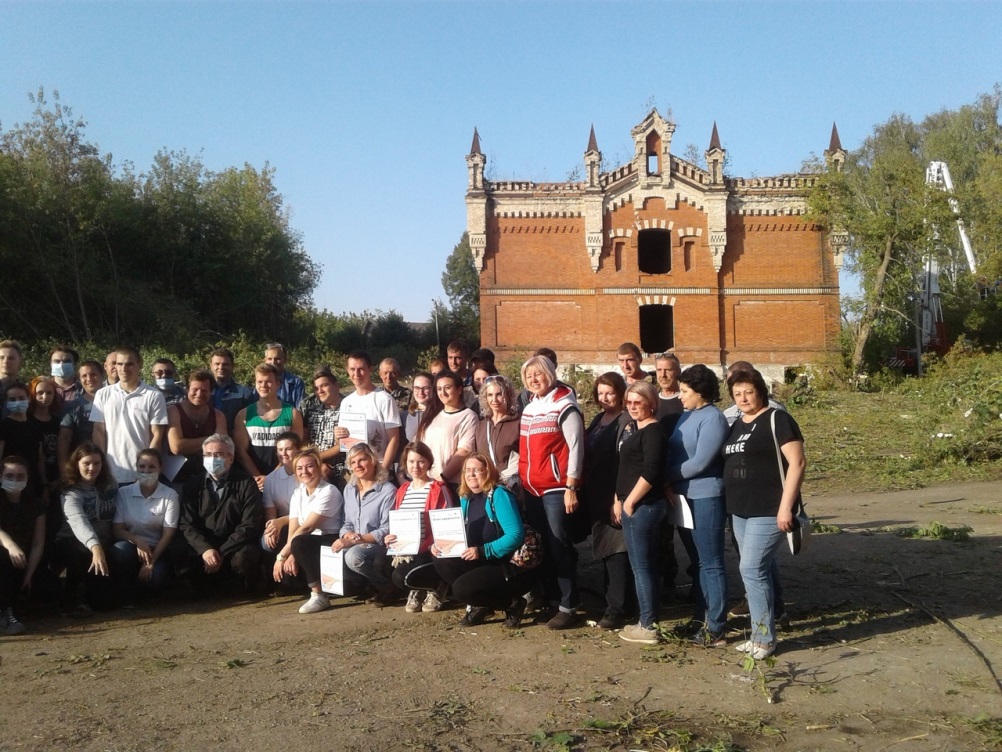 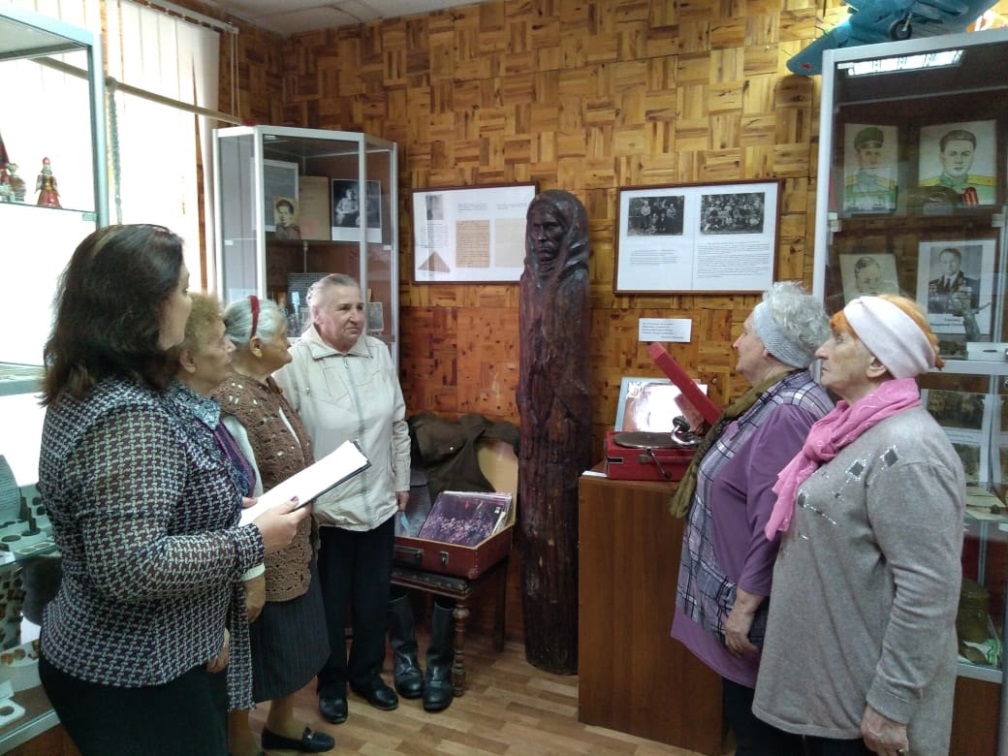 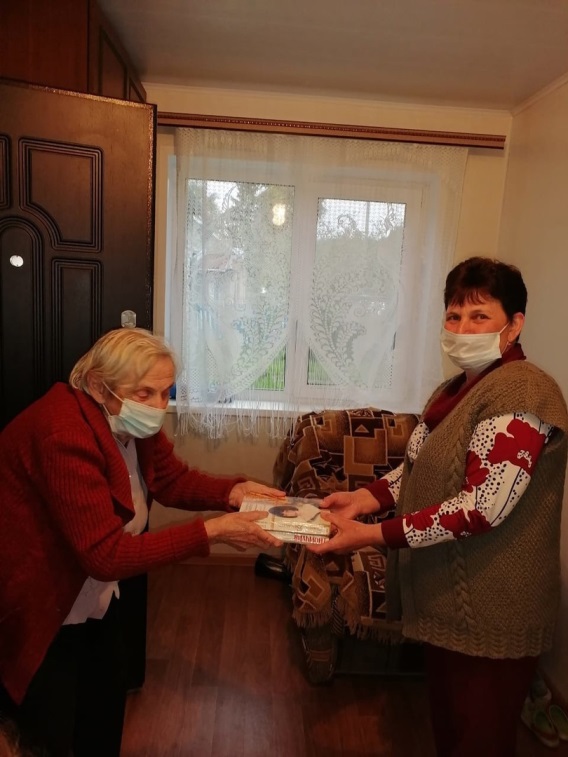 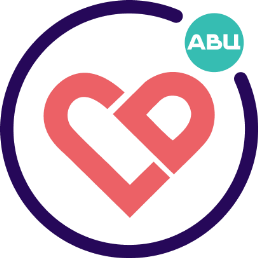 -  добровольческая деятельность граждан старшего возраста («серебряное» волонтерство):
-	деятельность добровольцев старшего поколения охватывает практически все направления социальной сферы, включая социальную поддержку и защиту, культуру и образование, физическую культуру и спорт
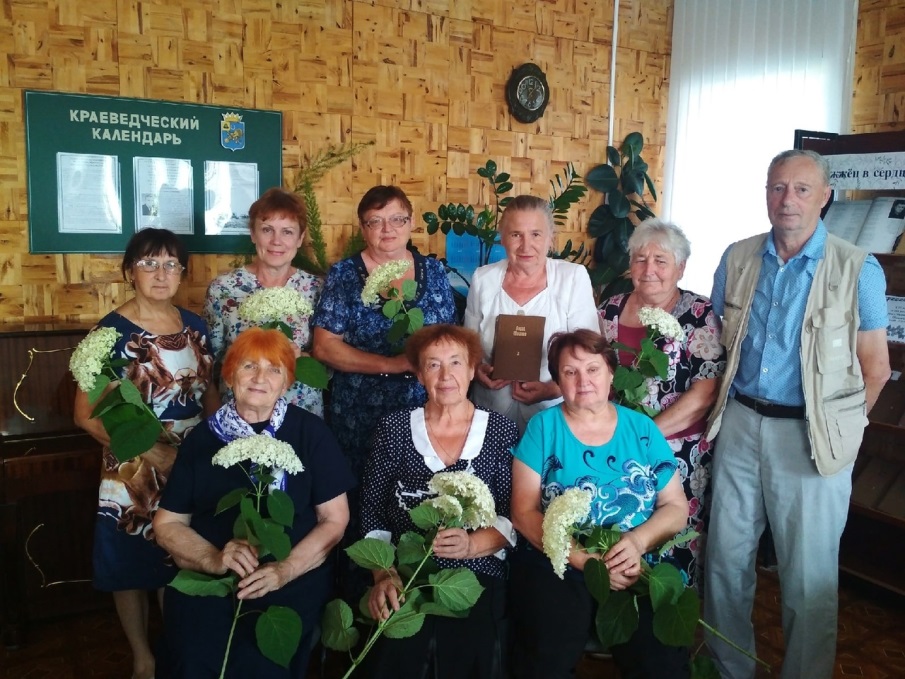 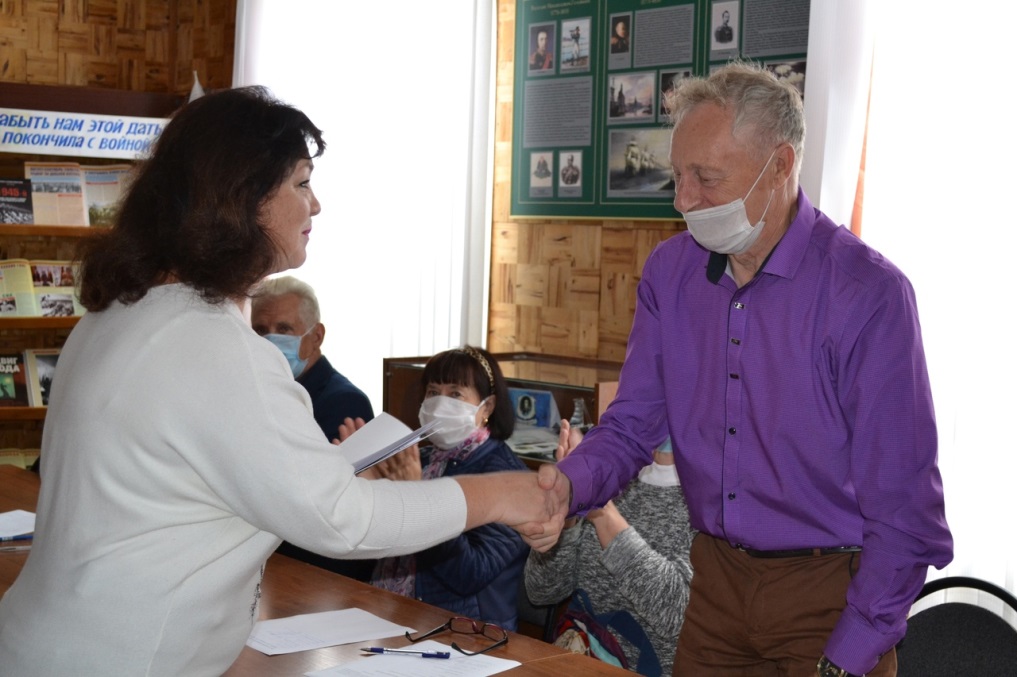 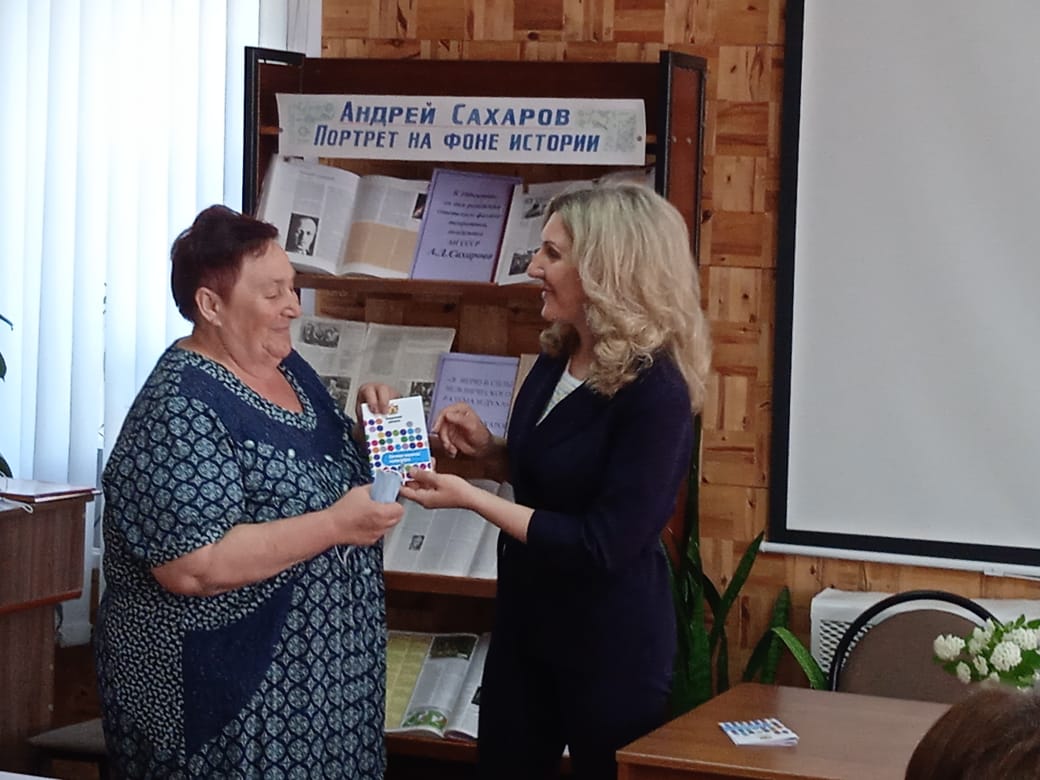 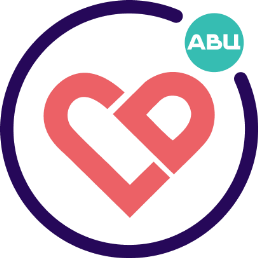 -   юные добровольцы:
-  вовлечение в волонтерскую деятельность активистов юного возраста (от 8 до 17 лет)
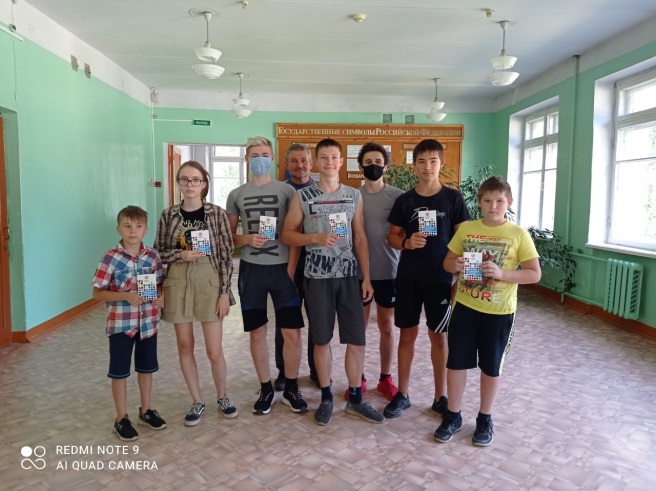 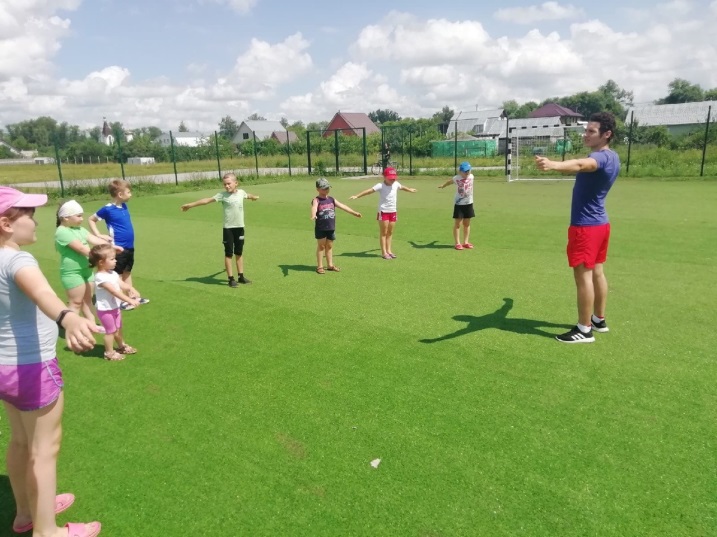 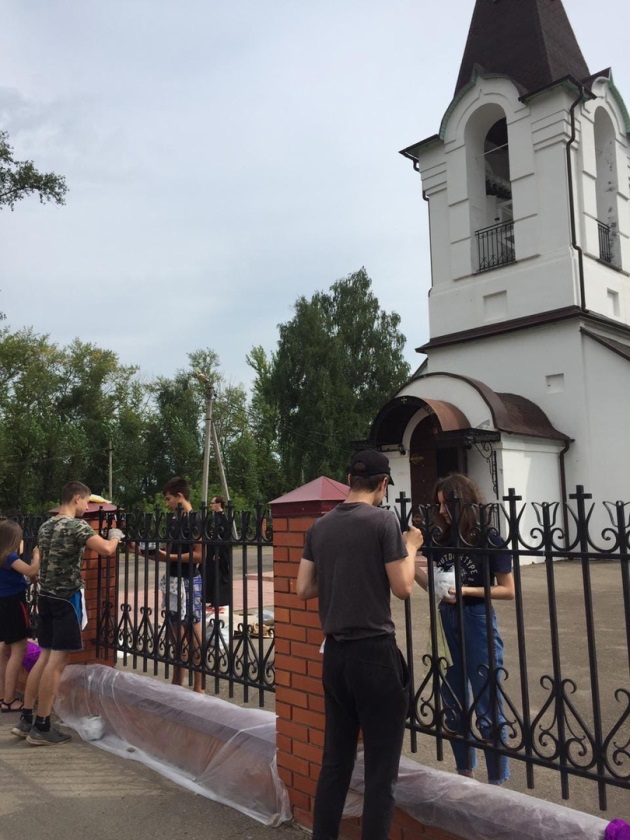 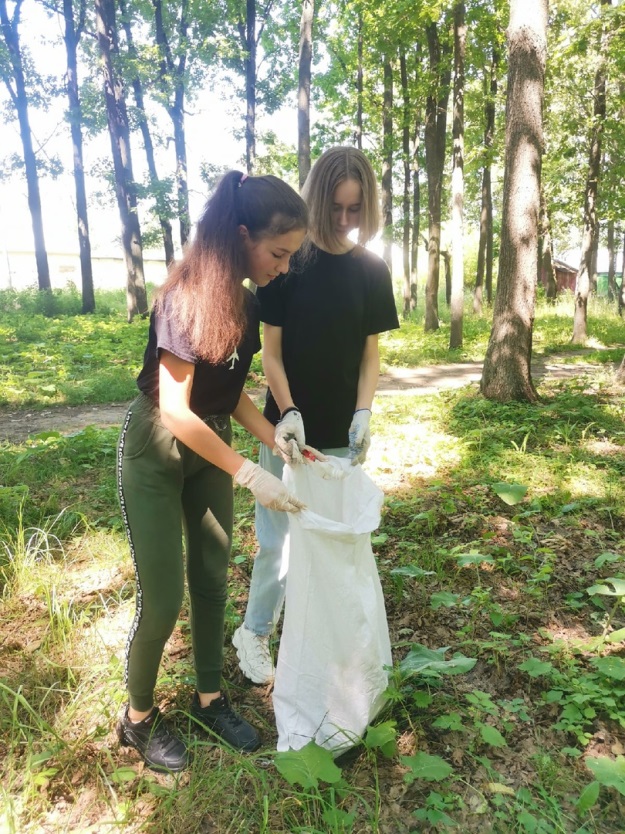 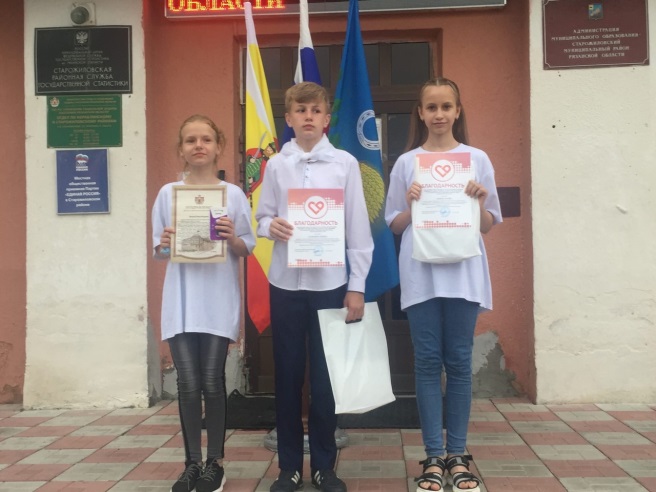 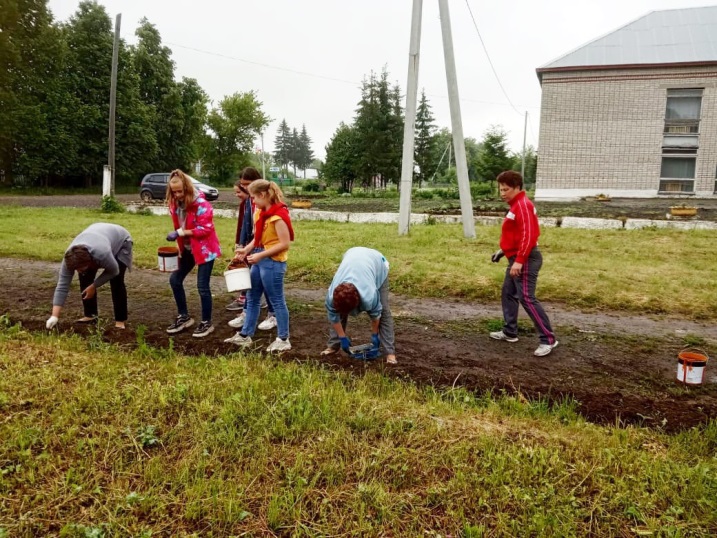 -  экологическое волонтерство:
-   очистка природной среды от мусора;
-   содействие формированию экологической культуры, экологическому просвещению ;
-   содействие уходу и заботе о животных
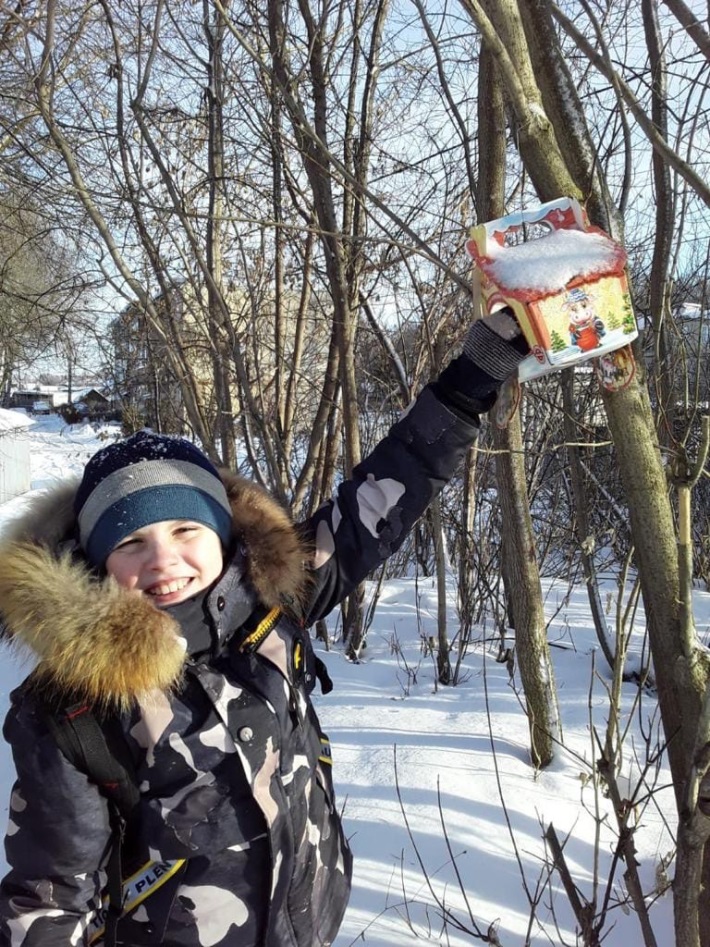 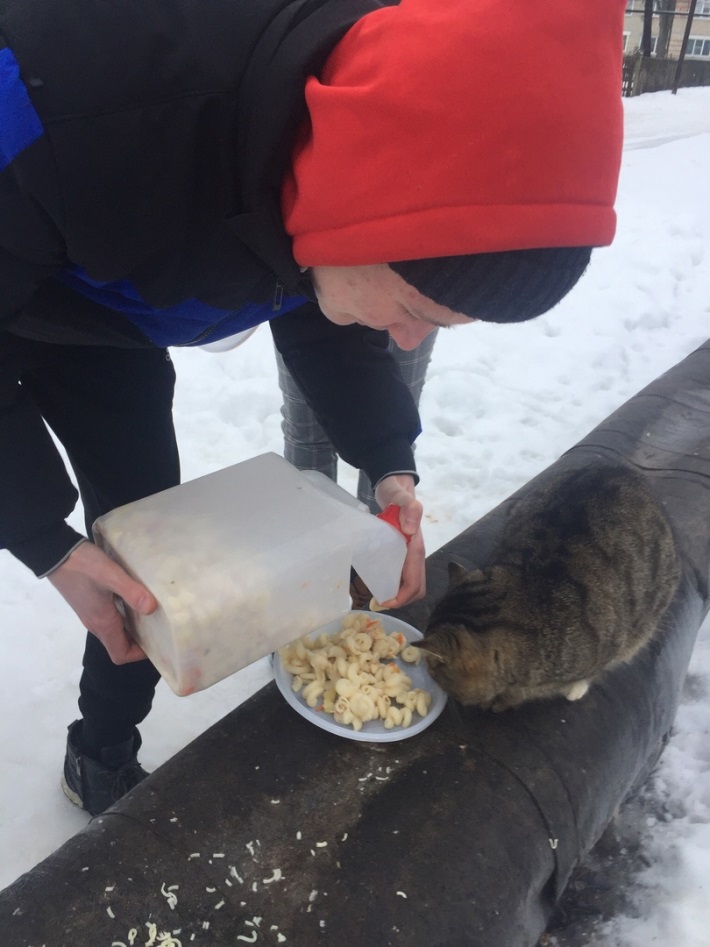 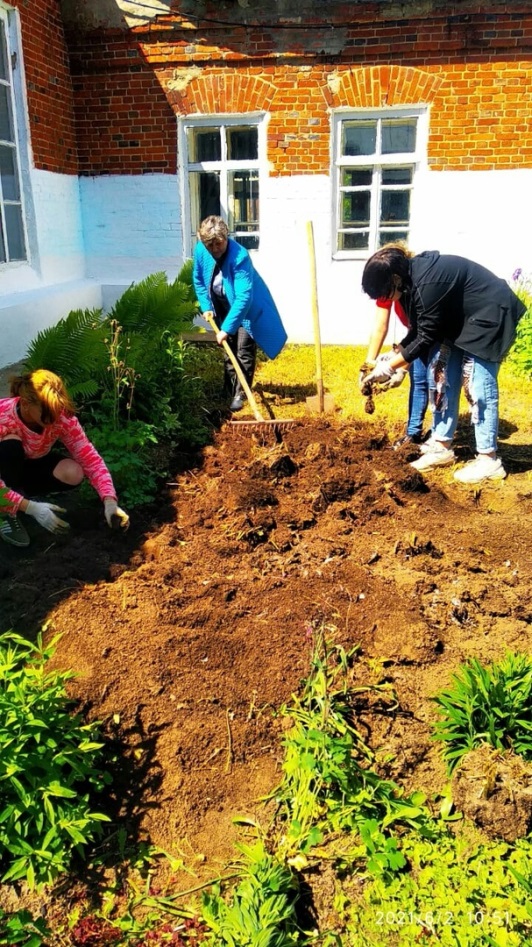 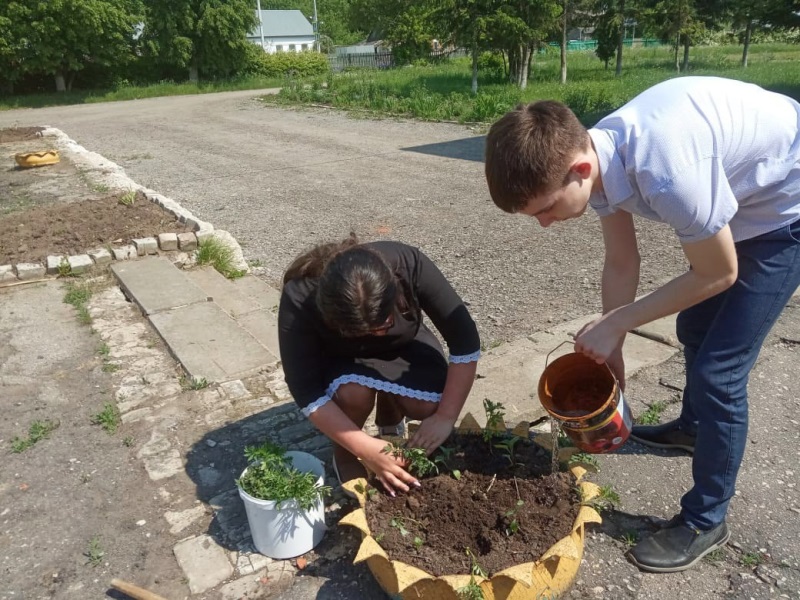 Спасибо за внимание!